Primary Care Enhanced Occupational Health Pilot
Heather Dadds
Senior Project Manager

21st September 2021
Background
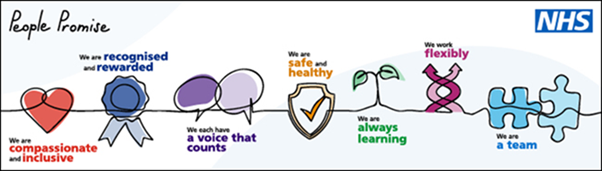 NHSE&I Enhanced Health & Wellbeing funding across Systems
Successful bid:
Unique Primary Care focus
Long-term goal of having a single system-wide  
	commission of OH&WB services
Identifies inequalities between the North & South 
	geographies and variance in OH&WB provision 
	to staff across different settings
Recognises additional expectations on Primary Care 
	during Covid
Purpose of Pilot
To deliver an enhanced OH&WB service across Primary Care to include Community Pharmacies, General Practice and GP Federations
Overall workforce of approximately 3,800 across:
65
Independent / Small Community Pharmacies
85
General Practices
3
GP Federations
[Speaker Notes: Team behind pilot]
Pilot OH Services
Launched on 1st July 2021
Pre-Placement Screening
Immunisations
Management Referrals
24/7 Sharps Line
Employee Assistance Programme (HELP)
Optimise Wellbeing app
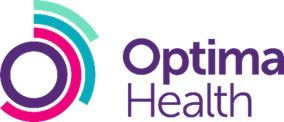 November 2021 - tbc
HR Service
What’s Enhanced about the Primary Care offer?
Helpline for Community Pharmacy Leads and Practice Managers covering generic OH advice. Includes a tiered model of resolution:

Tier 0 – resolved by Optima Administration/Clinical Team
Tier 1 – signposting to relevant service e.g., OH referral
Tier 2 – signposting to Staff Support Hub, 
	Group Therapy Centre or for HR advice
Tier 3 – specialist/complex HR advice
Communication materials
Managers:
Introduction to OH leaflets
Contact sheet
Referral Guides
myOHportal Training, videos, FAQs & guides
Sharps Injury guide
Employees:
HELP EAP leaflets & posters
Optimise Wellbeing app guides & 
posters
Expected Impact
Increased access
to provision
Increased uptake
of interventions
Improved 
perceptions
Increasing access to provision of quality OH in turn supporting colleagues to remain in work and well or to return to the workplace well
Increasing access and uptake of interventions with measurable improvement in health
Improving staff perceptions of OH Policy (person-centred vs focus on managing attendance)
Evaluation
Baseline Survey
Survey perceptions, uptake & use
Semi-structured interviews (balance of employee
referring party)
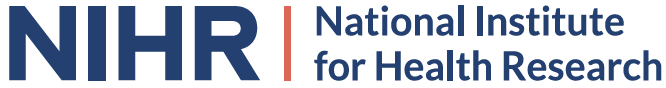 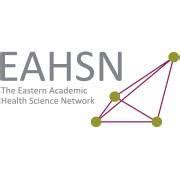 How do I join the 
free OH Pilot?
Contact
Heather.dadds@nhs.net
Or leave your contact details today 
and we will be in touch
Questions?

Thank you for your time
Heather.dadds@nhs.net
Tel: 07973 617350
[Speaker Notes: Really interesting to understand – current provision?, if currently no provision what might be the barriers to you taking up this offer?]